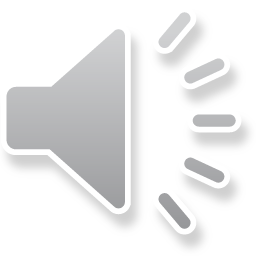 Найди и посчитай
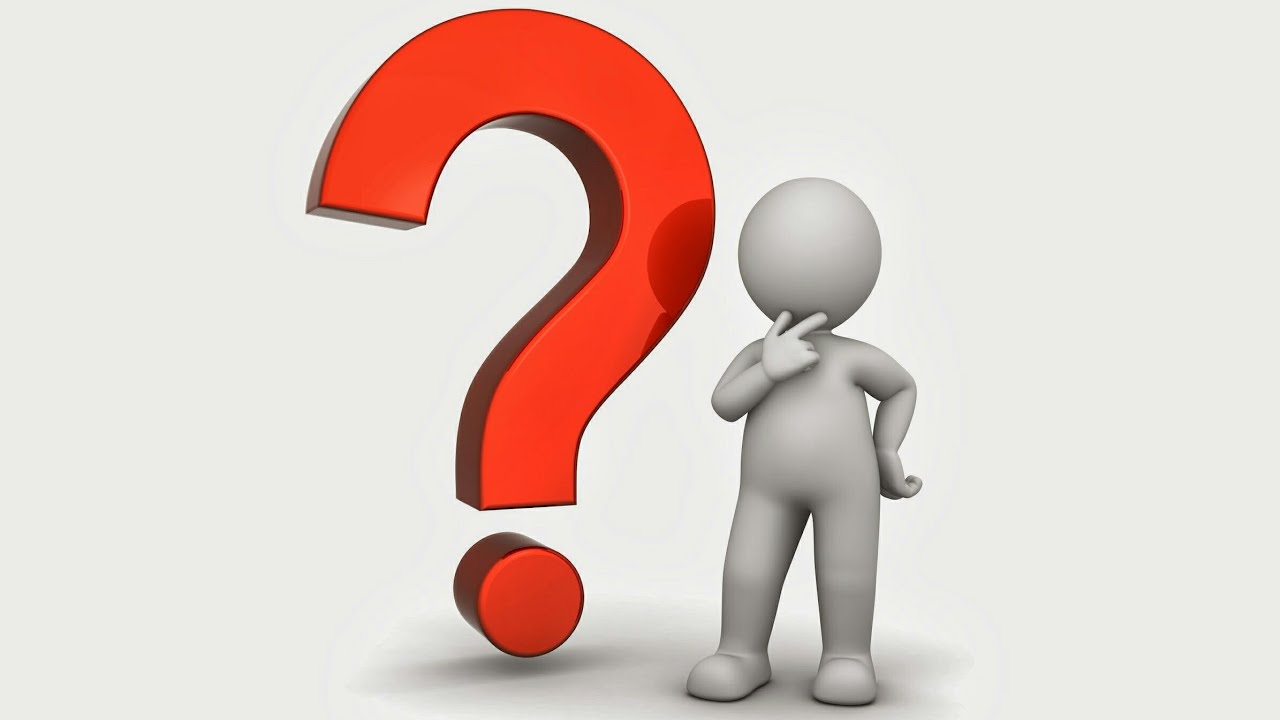 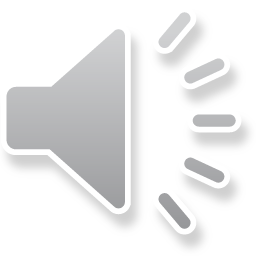 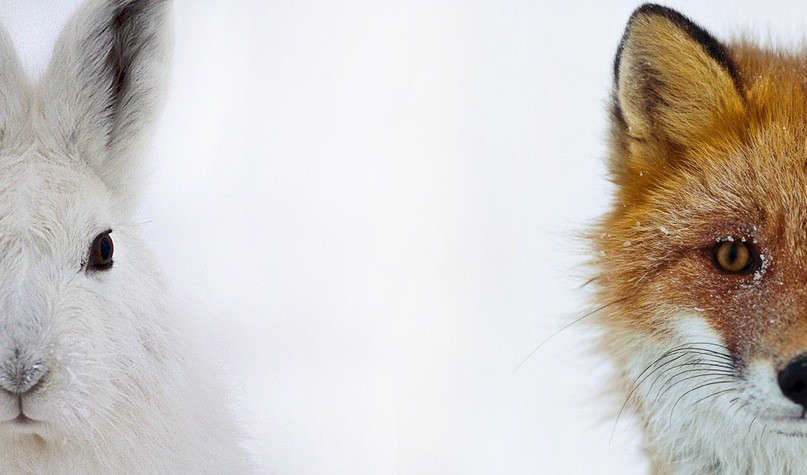 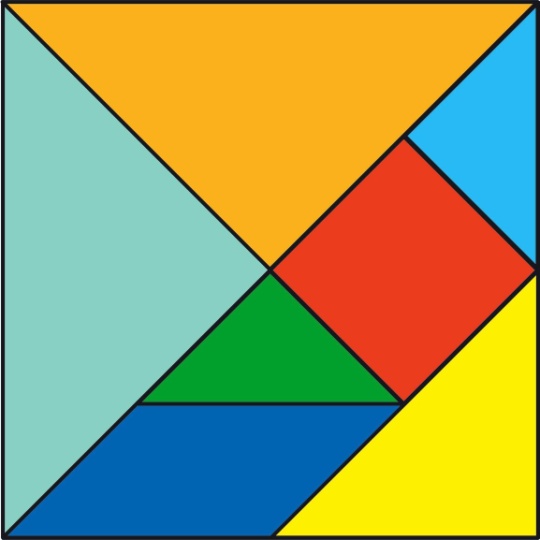 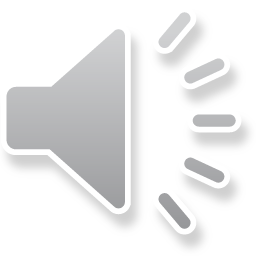 Цепочка
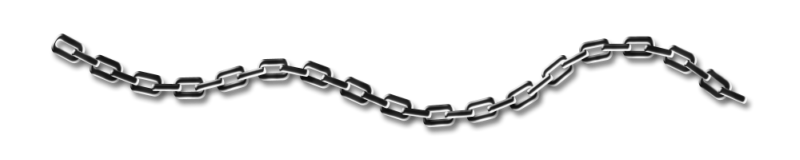 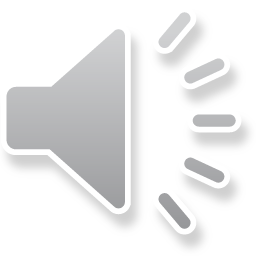 Погреем лапки!
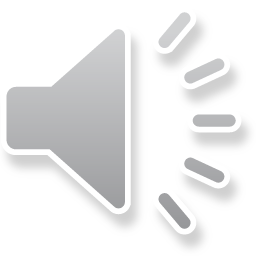 Уши, лапы, хвосты!
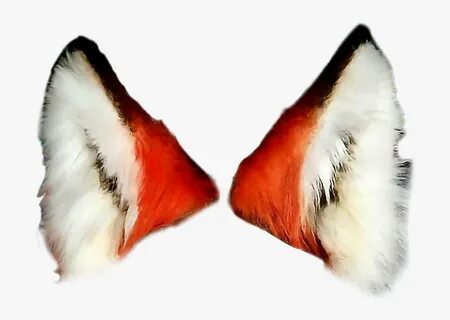 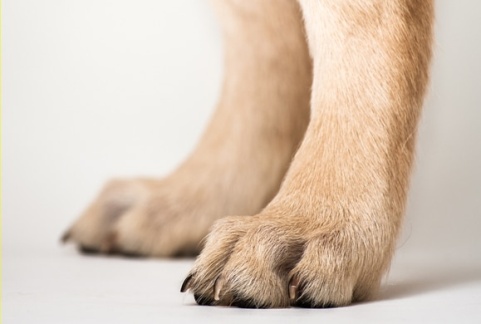 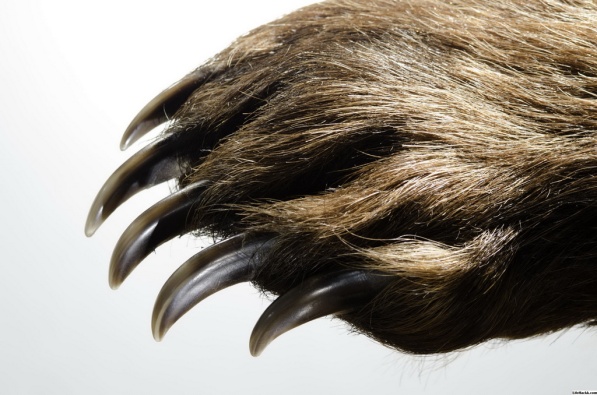 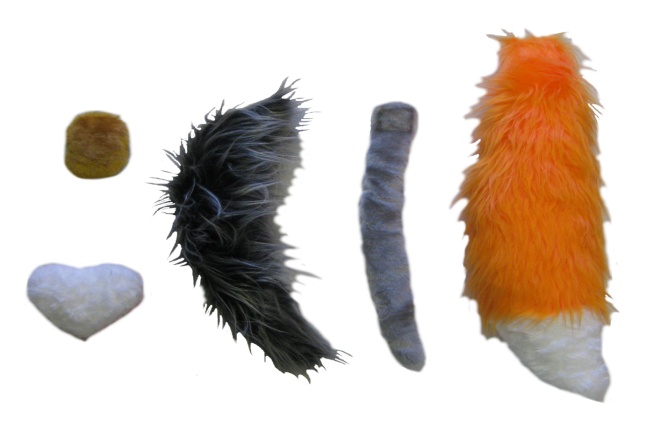 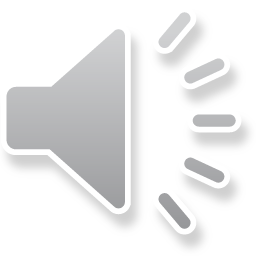 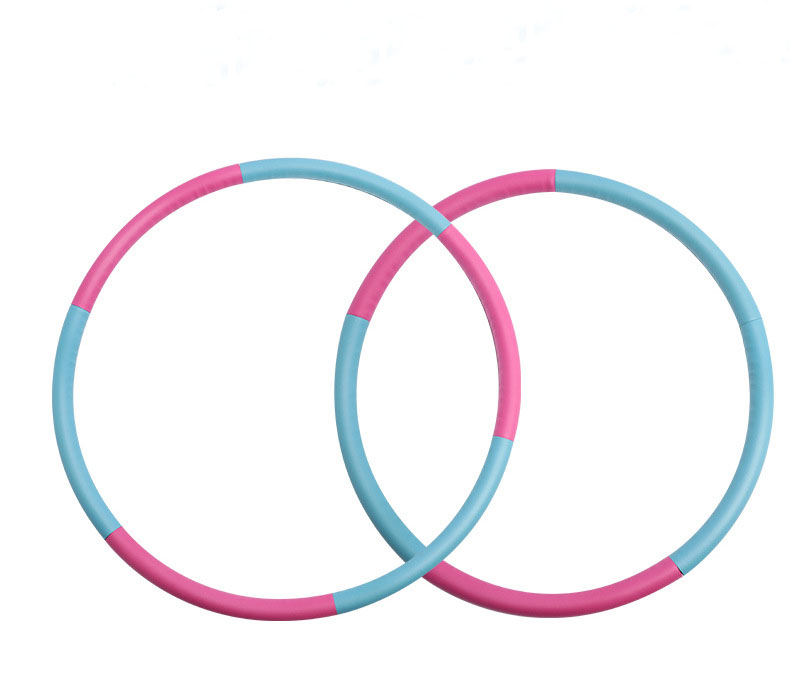 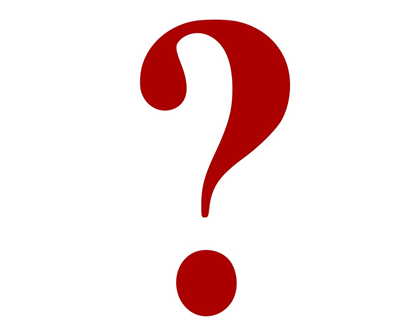 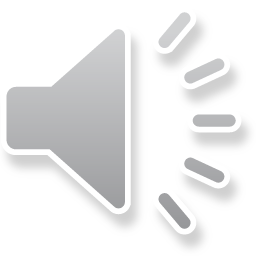 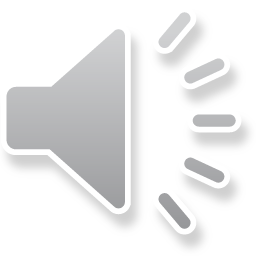